بيست و چهارمين كنفرانس شيمي فيزيك ايران (انجمن شيمي ايران)
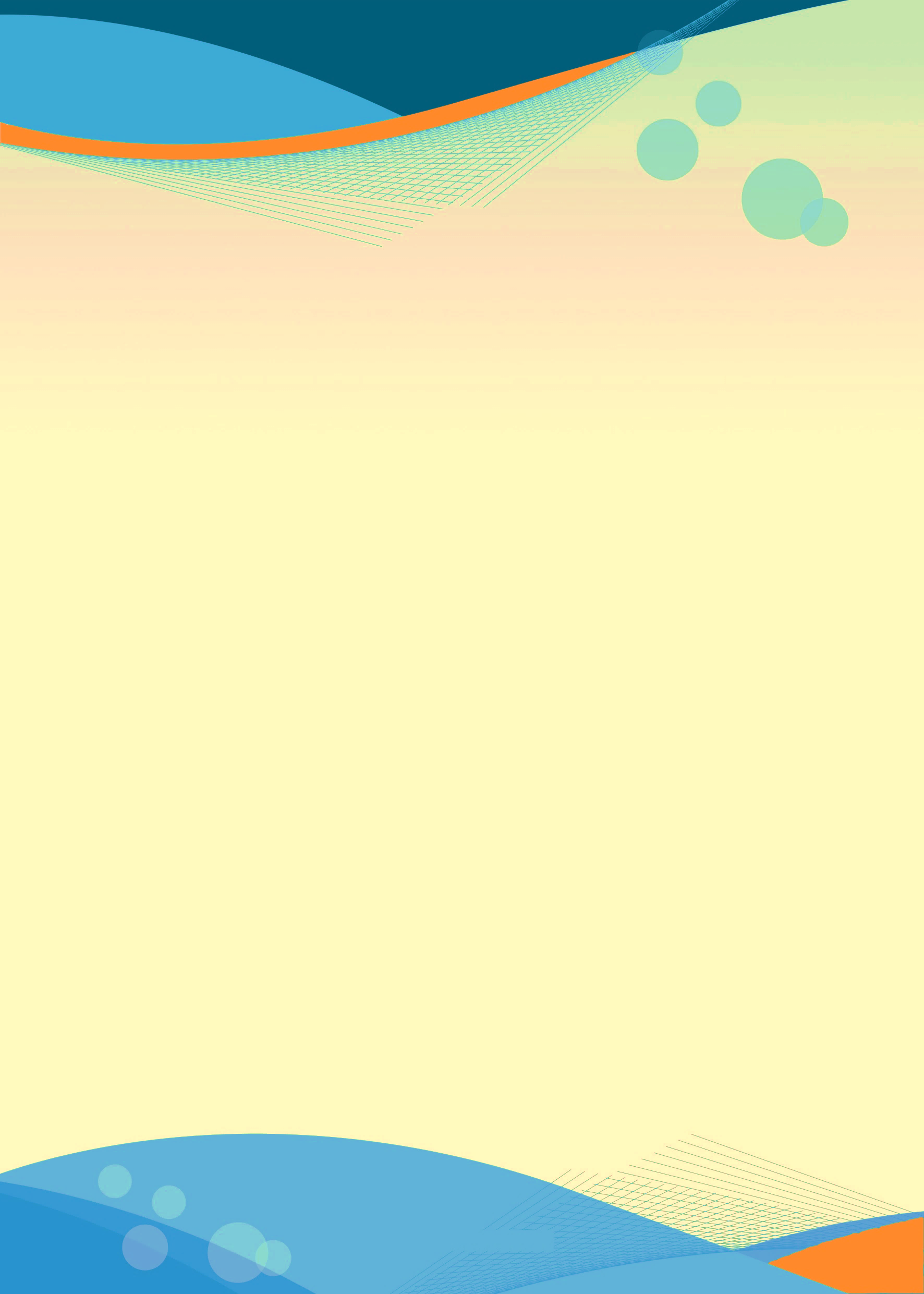 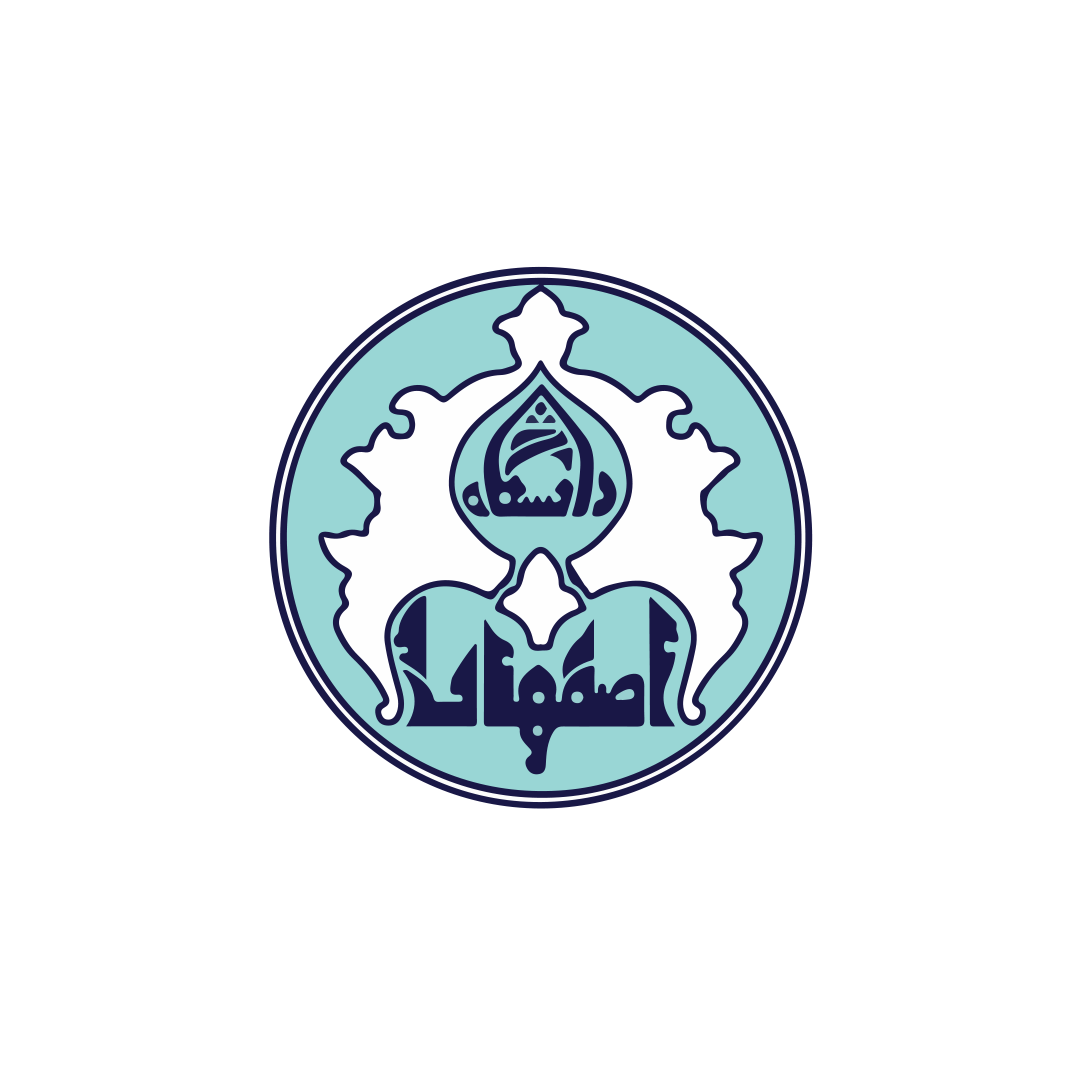 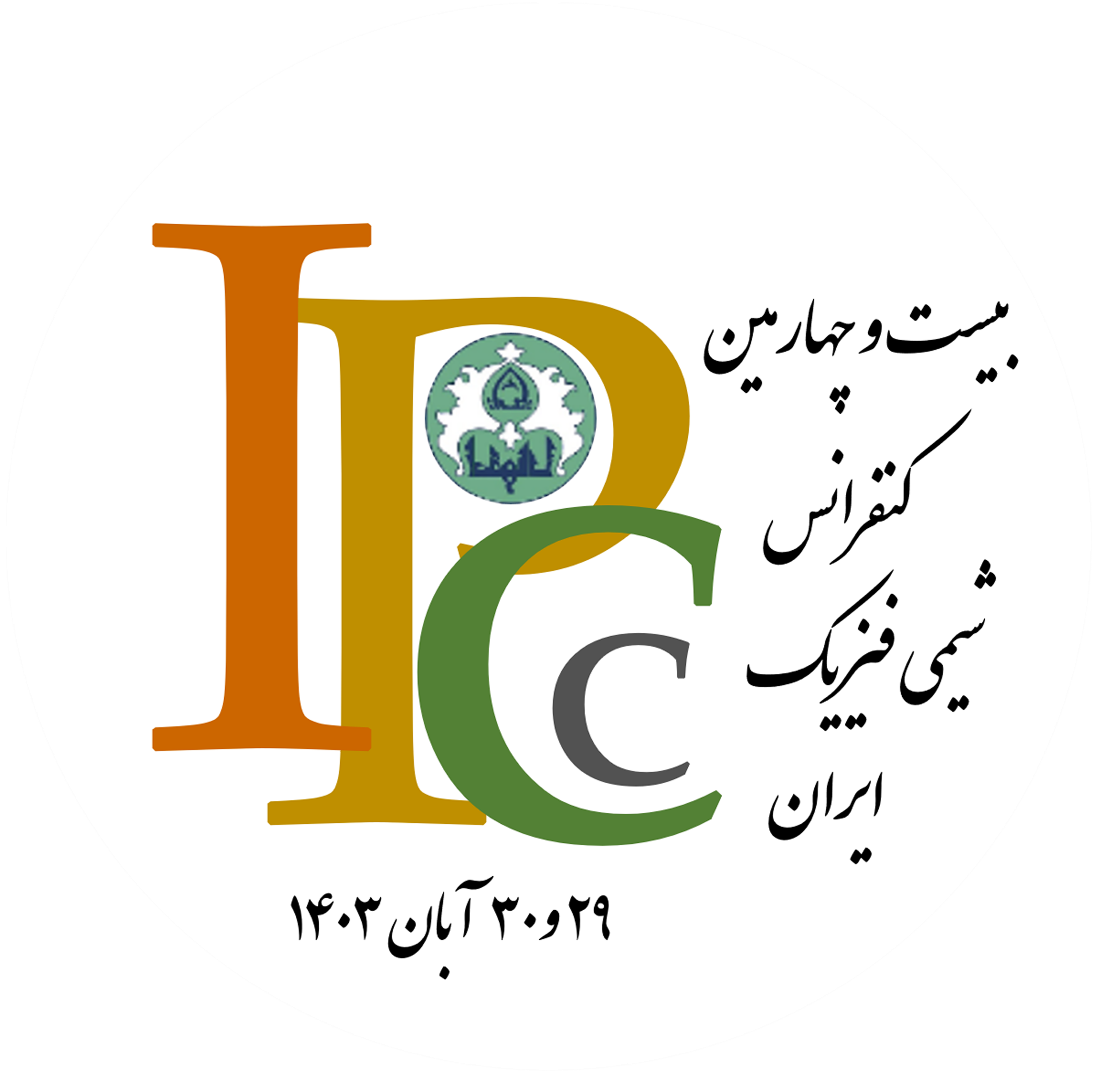 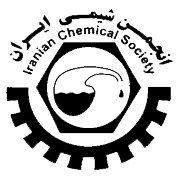 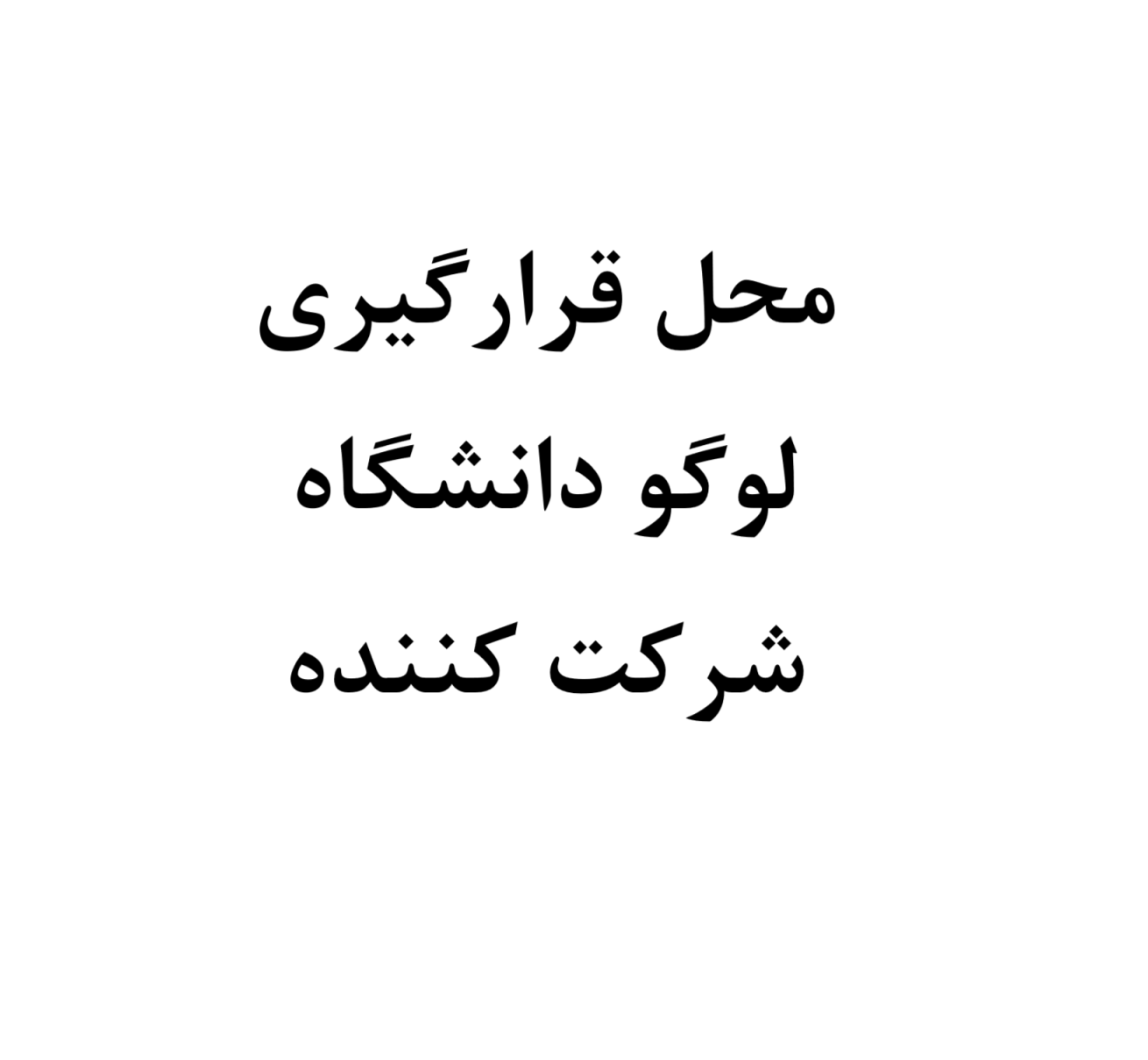 دانشگاه اصفهان
29 و 30 آبان ماه 1403
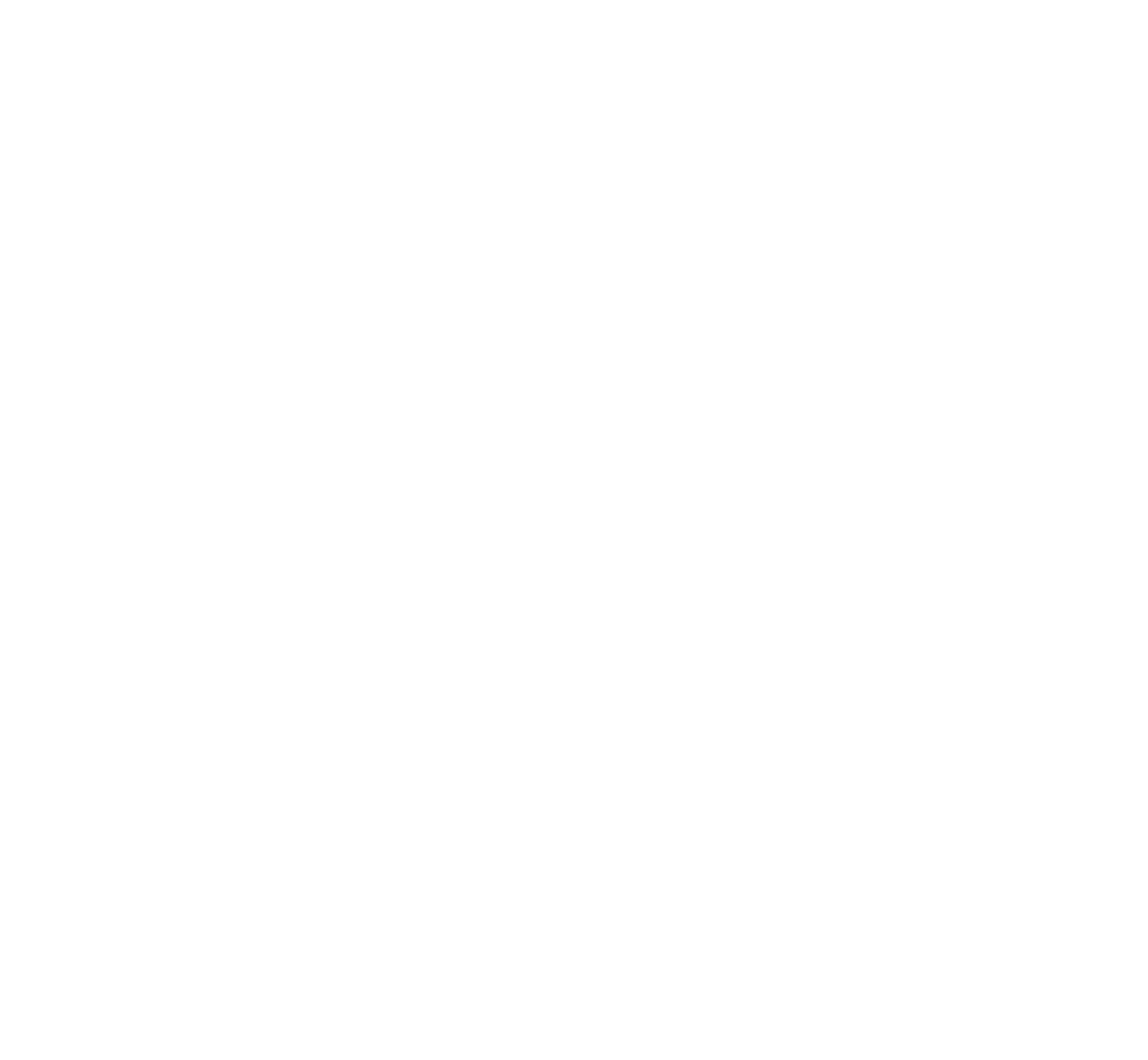 عنوان مقاله (با قلم B Titr و pt 58-48 پر رنگ)

اسامی نویسندگان (با قلم B Nazanin وpt  36-32)
نویسنده مسئول با * مشخص شود
آدرس کوتاه نویسندگان (با قلم B Nazanin وpt  30-28 ایتالیک)، آدرس پست الکترونیک (با قلم Times New Roman وpt  30-28 ایتالیک)
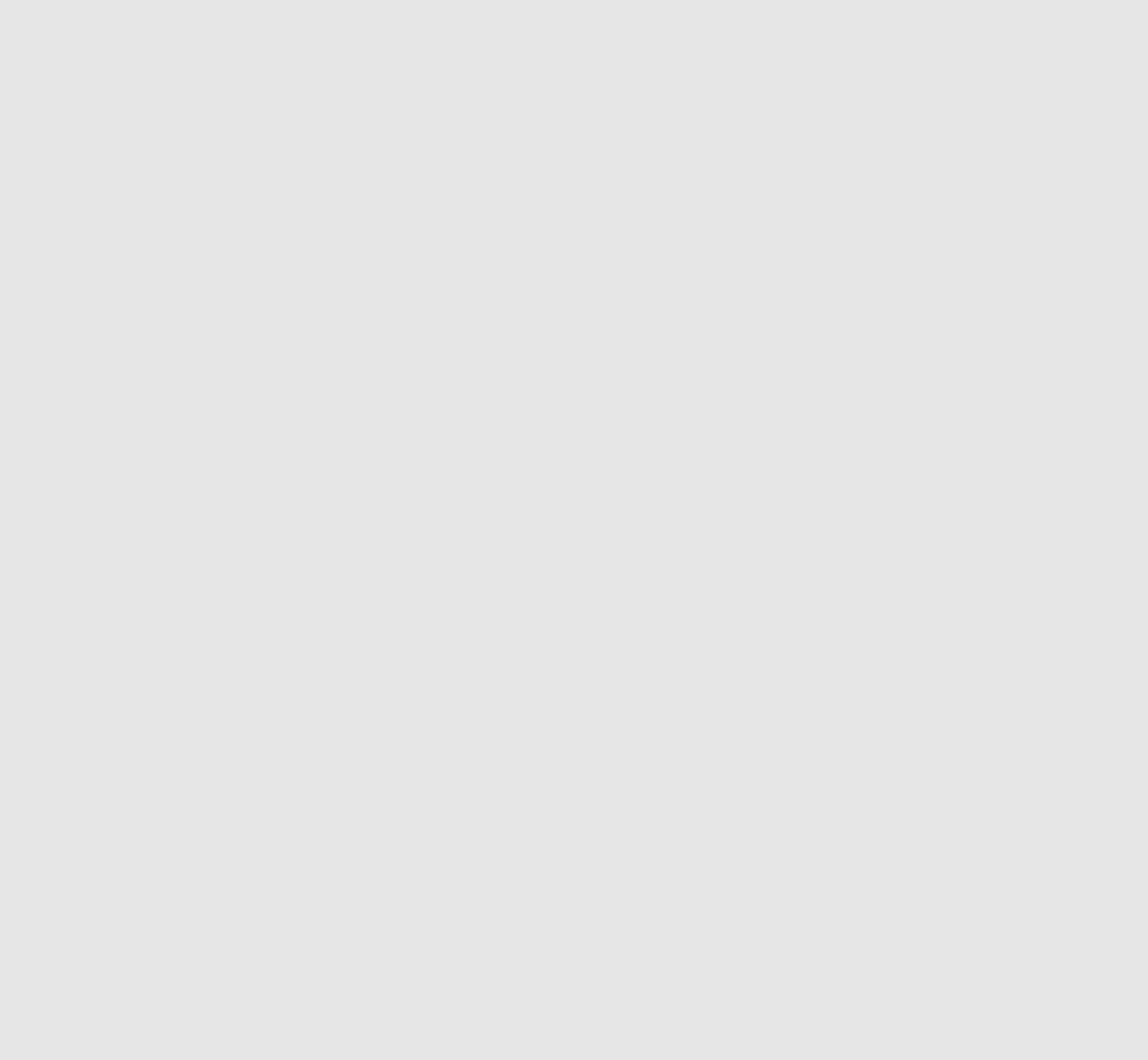 مقدمه
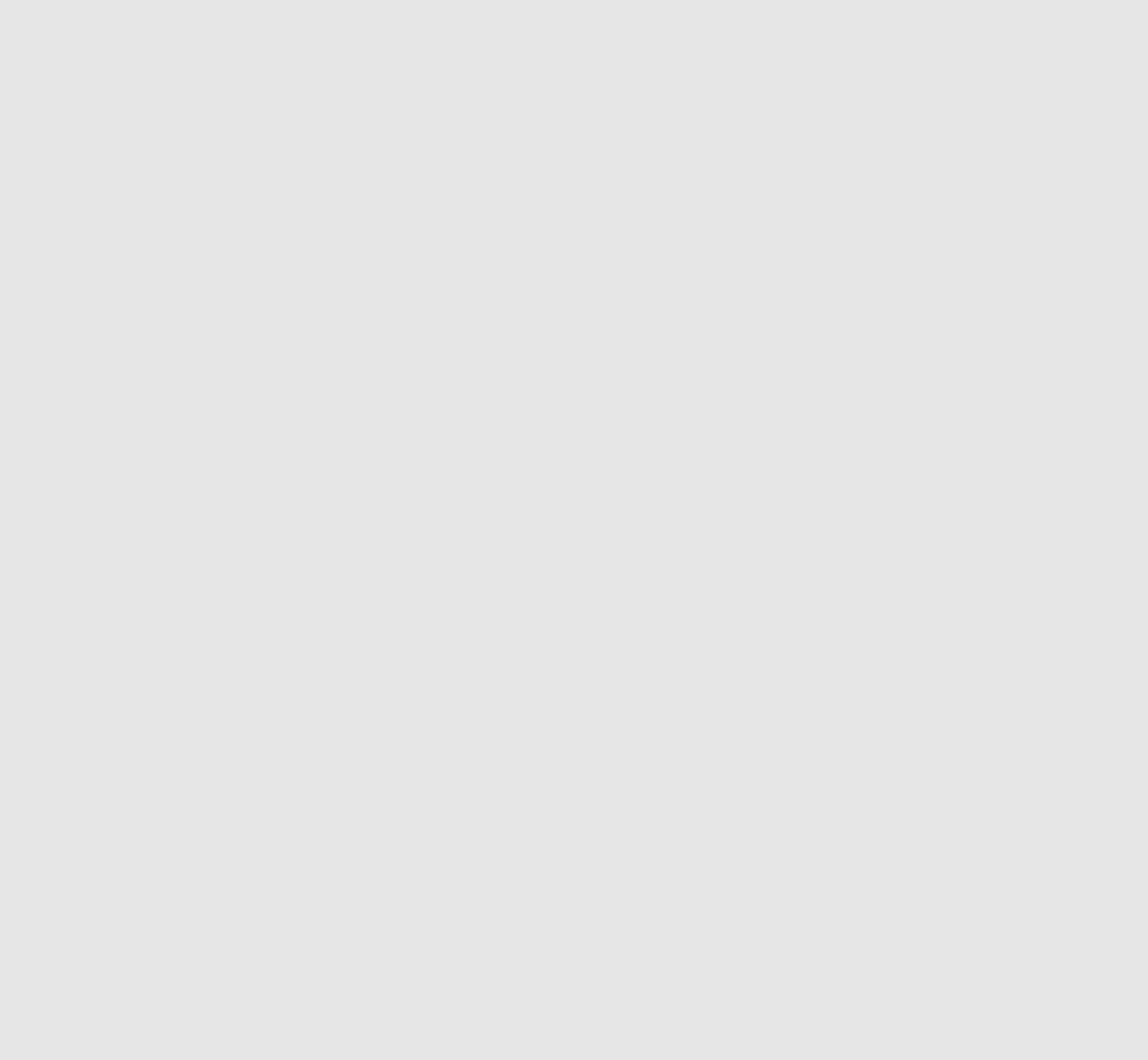 نتایج و بحث
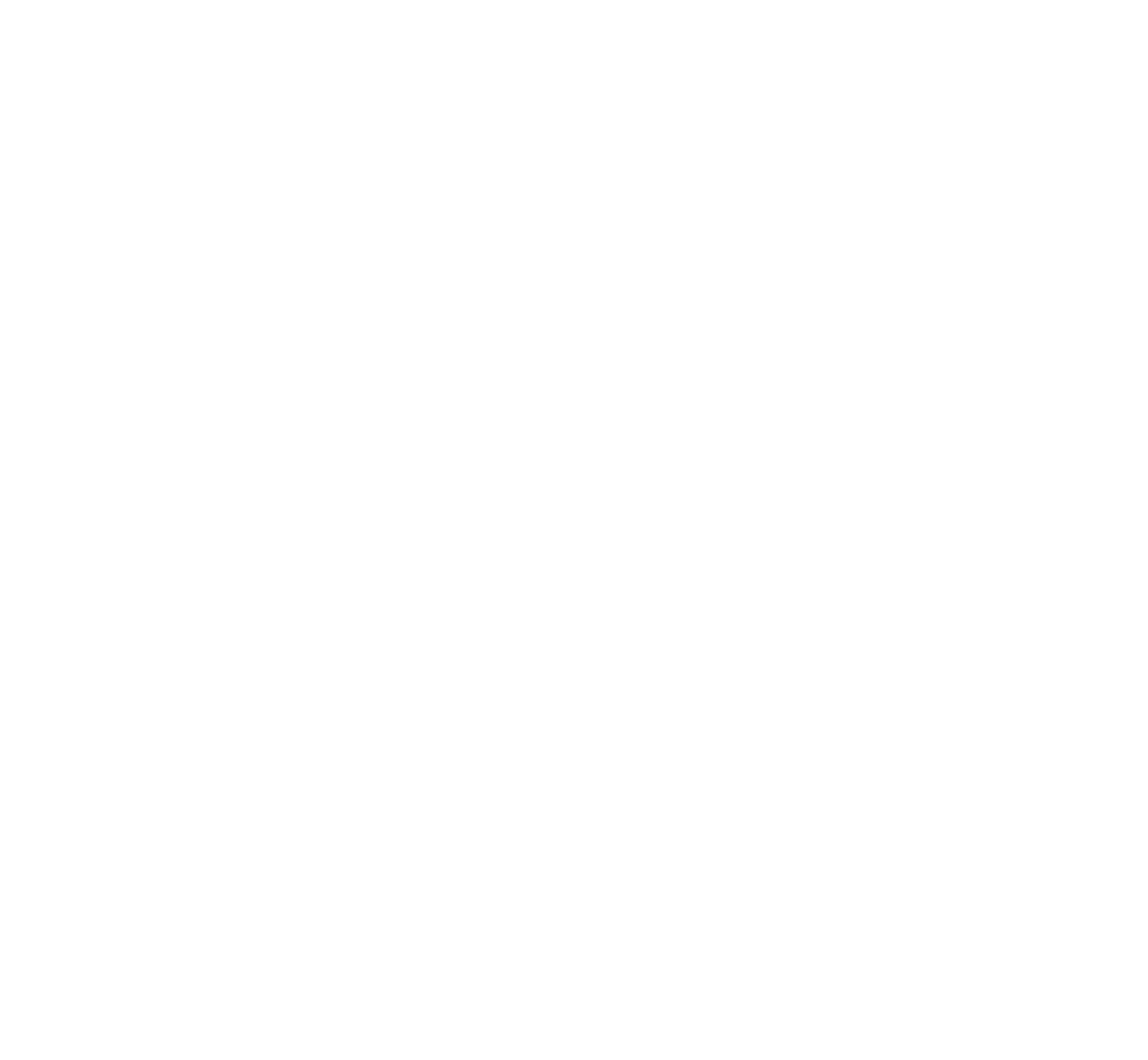 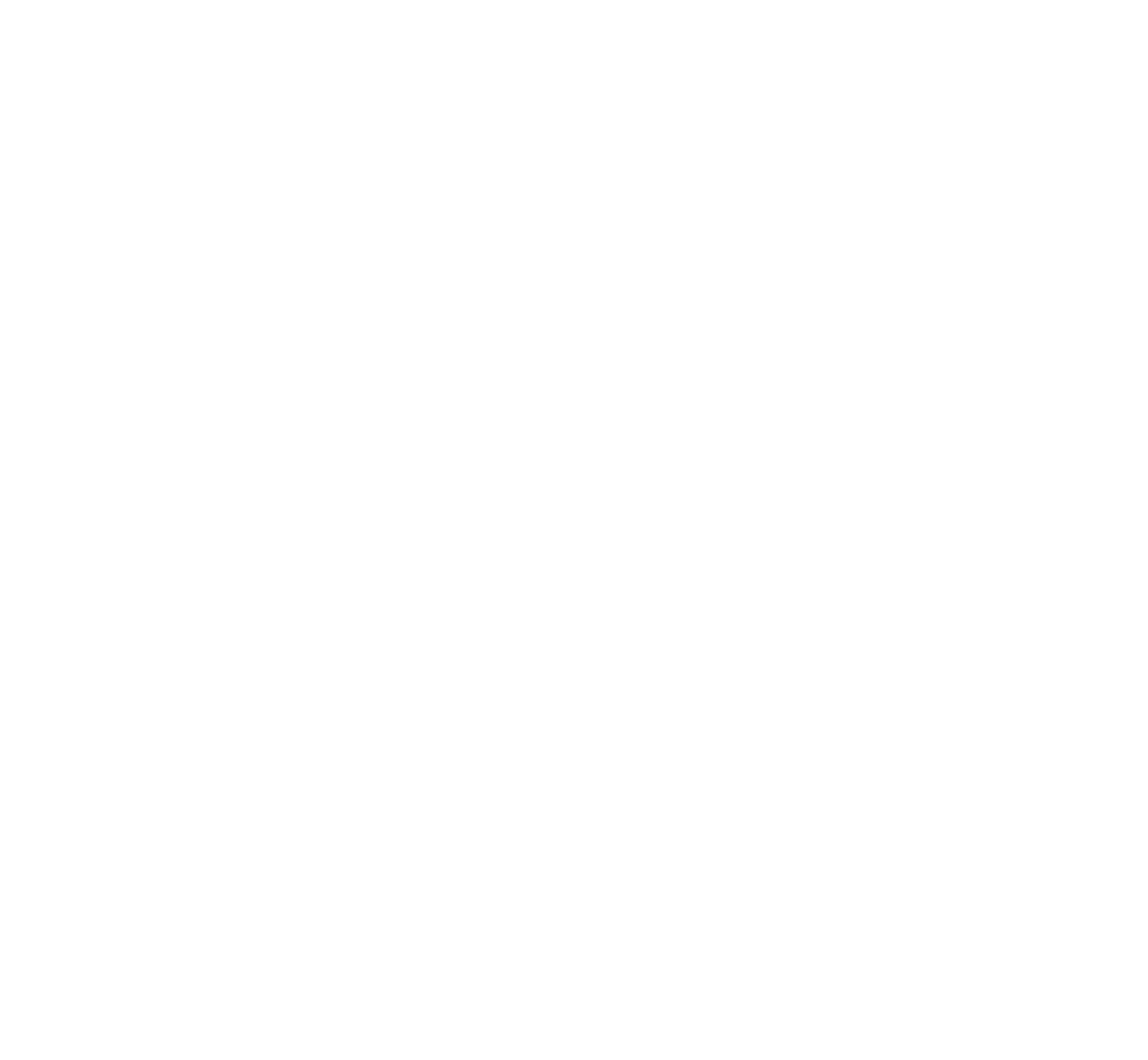 تمام متن مقاله با قلم B Nazanin وpt  24-20
خط اول همه پاراگراف‌ها داری تورفتگی باشد.
عبارات انگلیسی با یک اندازه قلم کوچک‌تر از عبارات فارسی باشد.
از اعمال حالت Justify اطمینان حاصل شود.
راهنما:
برای تهیه پوستر از نرم‌افزار مایکروسافت پاورپوینت استفاده کنید.
به منظور یکسان سازی پوسترهای مقالات ترجیحاً حداکثر در کاغذی با عرض 70 و طول 100 سانتی متر به‌صورت عمودی چاپ شود، درصورت تمایل به چاپ در ابعاد کوچک‌تر پیشنهاد می‌شود ابتدا طبق همین قالب ارائه شده، پوستر را در ابعاد مورد نظر تهیه و به‌صورت تصویر یا PDF ذخیره کرده و سپس چاپ بفرمائید.
طول و عرض قسمت‌های ارائه شده (مقدمه، روش تحقیق، نتایج وبحث و منابع) طبق نیاز متن (تعداد کلمات، تصاویر و جداول) قابل تغییر می‌باشد، درصورت نیاز امکان اضافه کردن بخش‌های دیگر نیز وجود دارد.
اندازه قلم‌ها طبق اندازه‌های پیشنهادی به‌طوری انتخاب شود که از فاصله‌ی یک متری قابل دیدن باشند، از نصب بودن فونت قلم‌های پیشنهادی بر رایانه اطمینان حاصل کنید.
بودن لوگوها در بالای پوستر الزامی است.
در طول مدت زمان ارائه پوستر حضور حداقل یکی از نویسندگان در محل الزامی است.
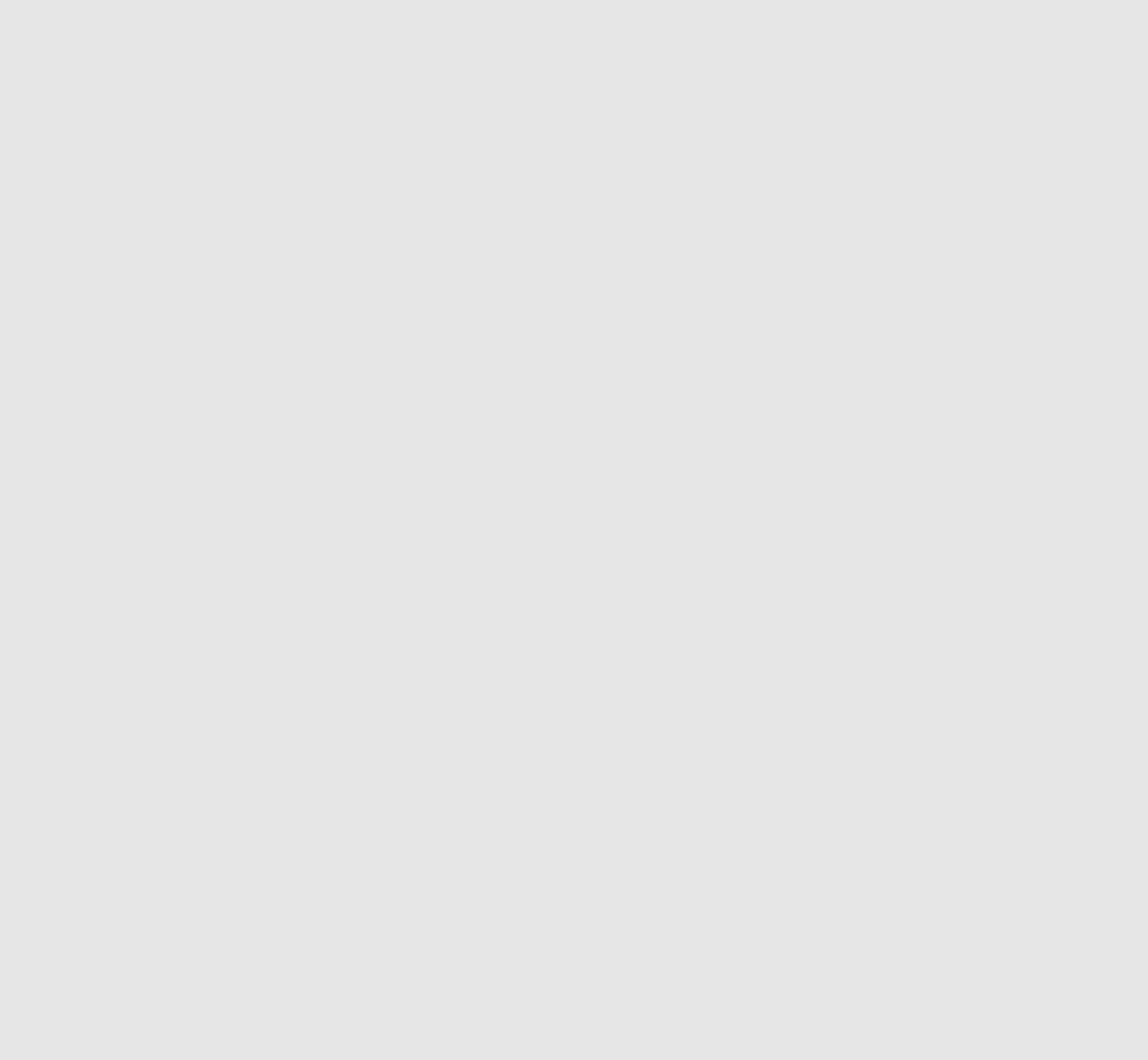 روش تحقیق
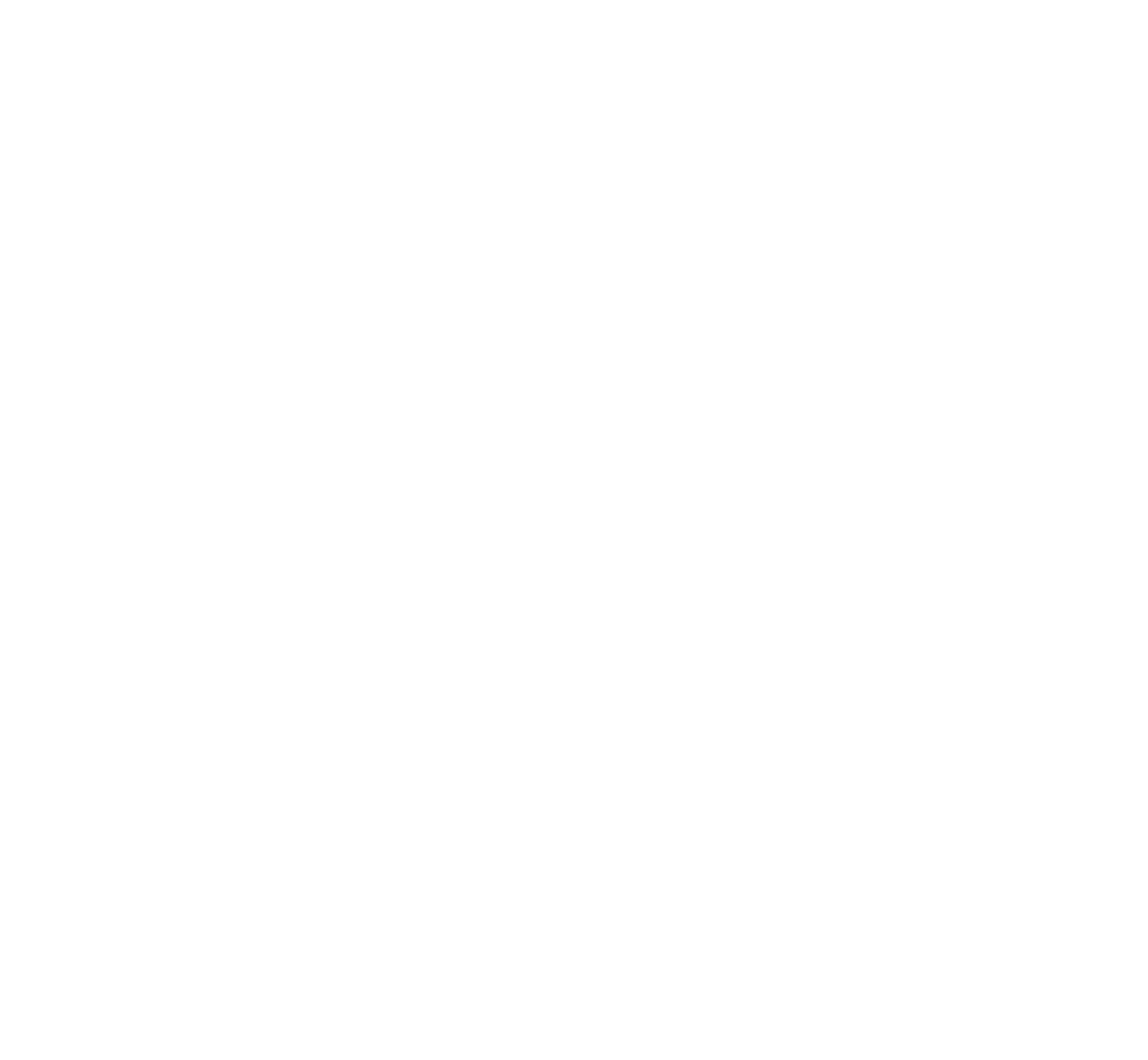 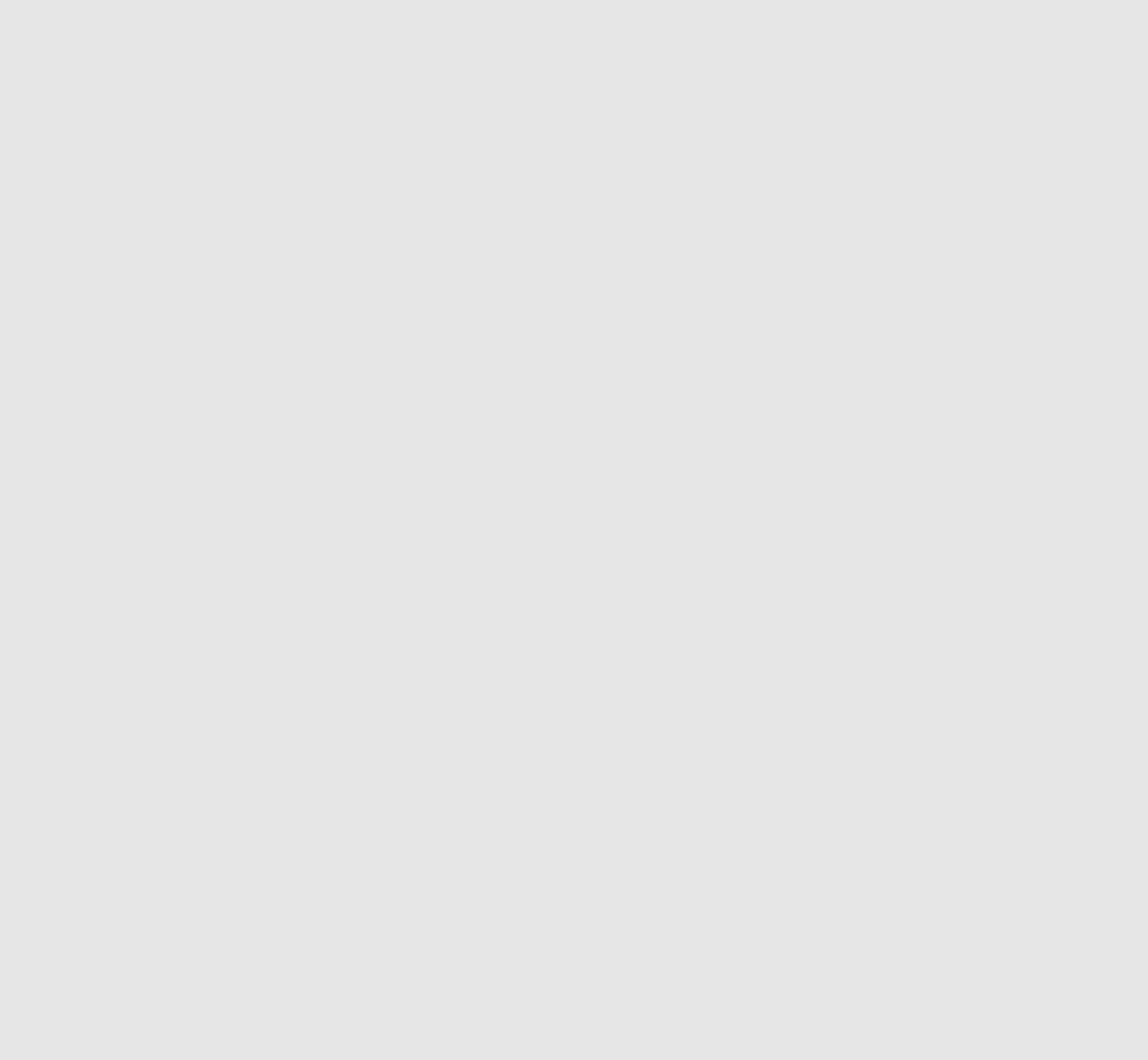 منابع
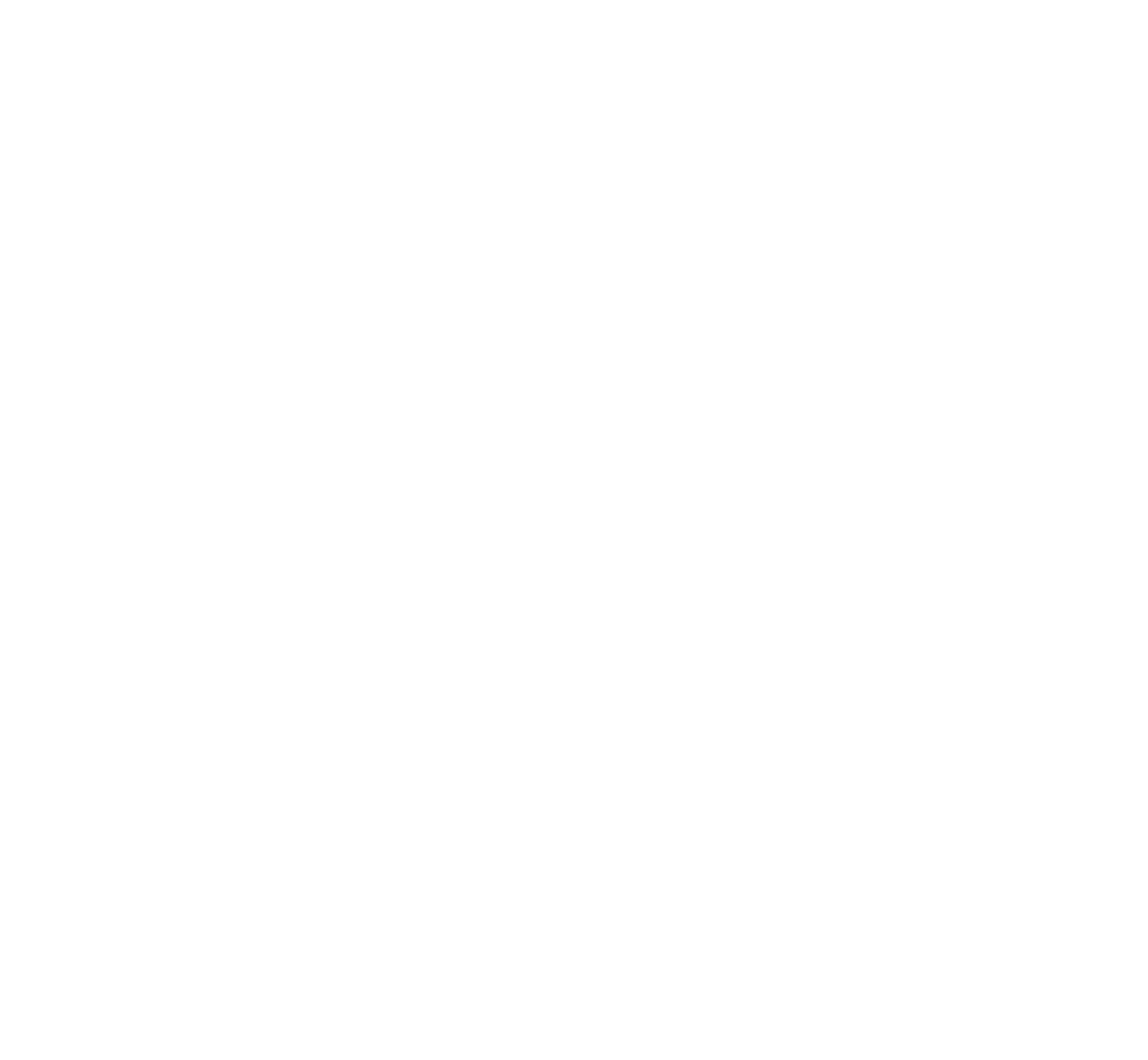 مراجع طبق ترتیبی که در متن به آن ارجاع می‌شود می‌آیند. (با قلم B Nazanin وpt  20)